The Tudors
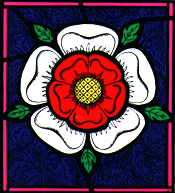 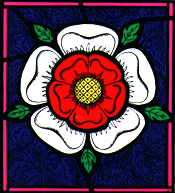 1485-1603
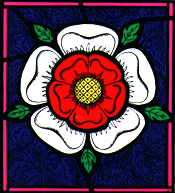 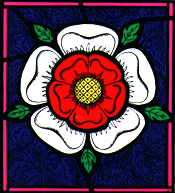 By the end of this unit, you will be able to ………
name and order the wives of Henry VIII
locate the Tudors within the context of the history of Britain 
describe the appearance and character of Henry VIII 
understand the power and importance of a Tudor king 
identify what monarchs did and did not do
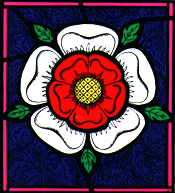 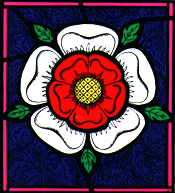 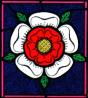 understand the reasons for royal marriages
distinguish between wealth and poverty in Tudor times 
describe the lives of the poor in Tudor times
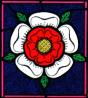 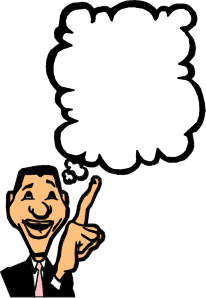 Who do you think this man was?
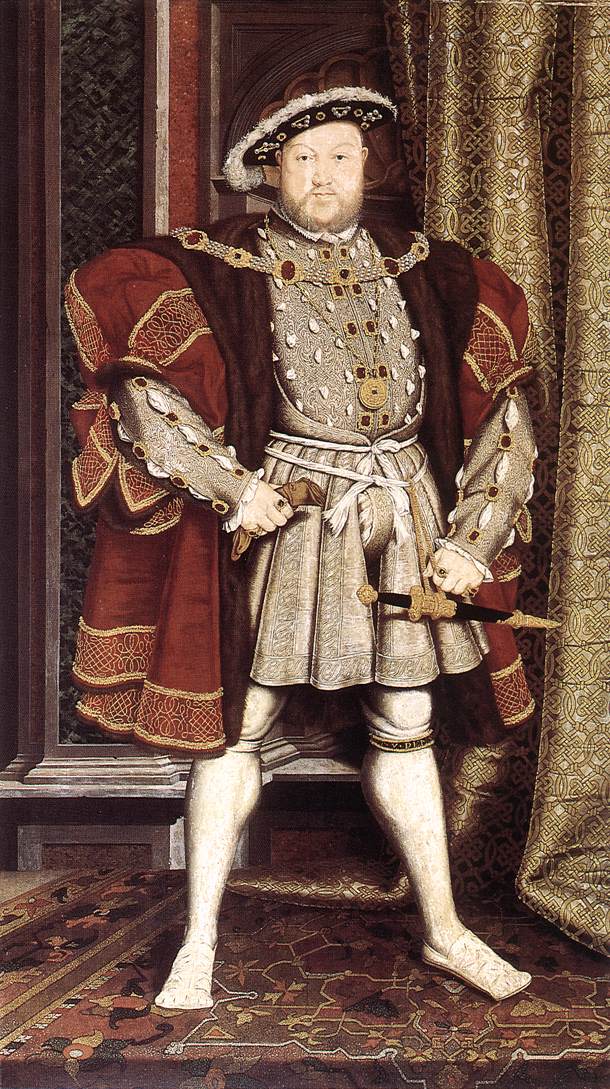 What do you know about him?
Catharine of Aragon1509-1533
Married Henry VIII in 1509
She was a Catholic
She had a daughter called Mary who later became Queen Mary I
What do you think happened to her?
Clue : She was one of the lucky ones!
Divorced
Henry was growing frustrated by his lack of a male heir
Catherine was 42 years old and was no longer able to conceive
Anne Boleyn1533-1536
She married Henry VIII secretly as his divorce was not quite through.
She gave birth to a daughter who later became Elizabeth I.
But…. no male heir.
What happened to her?
Clue : chop chop!
She was beheaded at Tower Hill.
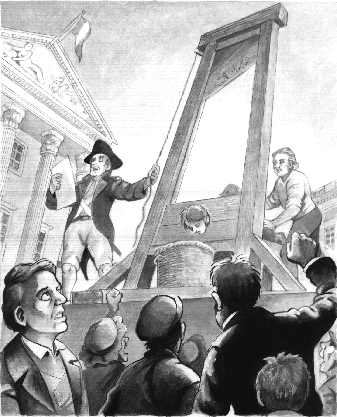 Jane Seymour1536-1537
Within 24 hours of Anne Boleyn's execution, Jane Seymour and Henry VIII were formally betrothed. 
She gave Henry a son… Edward.
Unfortunately for the new Queen…….
She was not Henry’s last wife.
In 1537, she………………….
died
Anne of ClevesJanuary 1540-July 1540
After a period of mourning, Henry sent men around western Europe to seek out a new wife for him. They were instructed to bring back portraits of the women they believed Henry would be interested in. Anne of Cleves was chosen from one such portrait.
Unfortunately…..
She did not look very much like her portrait and Henry did not find her attractive.
So he ………………….
divorced her
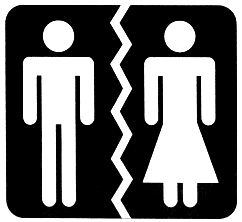 Kathryn Howard1540-1542
She was Anne Boleyn’s cousin
She was about 16 when she married Henry.
She was very pretty.
Henry saw her as perfect and unspoiled, a "rose without a thorn".
Rumour has it she had an affair whilst married to Henry.
Unfortunately for her….
Henry found out!
Kathryn Howard was beheaded in Feb 1542
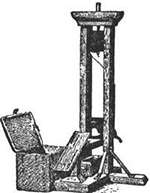 Katherine Parr1543-1548
Katherine Parr was the sixth and last wife of King Henry VIII
She was also the most intellectual of Henry's wives
She was in love with another man
Nothing!
Henry died
So she married the man she loved!
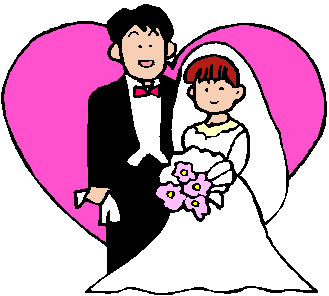 Henry’s Wives
Divorced : Catharine of Aragon
Beheaded : Anne Boleyn
Died : Jane Seymour
Divorced : Anne of Cleves
Beheaded : Kathryn Howard
Survived : Katherine Parr
So, why do YOU think Henry married so many times?
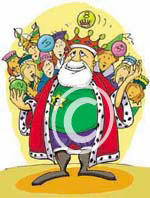